Городской семинар
Презентация патриотической работы в МБОУ СОШ №25
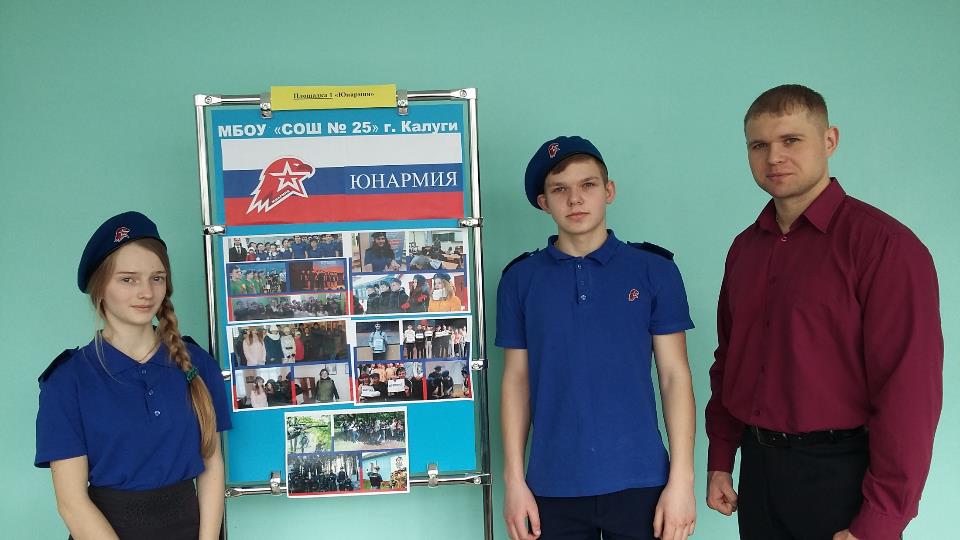 Мастеркласс по оказанию первой помощи
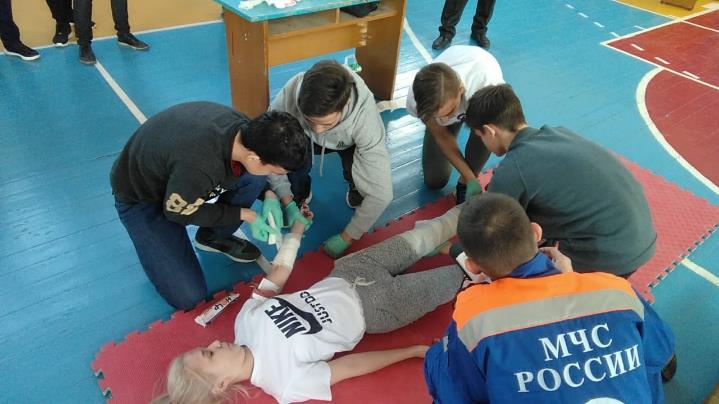 Играем в лазертаг
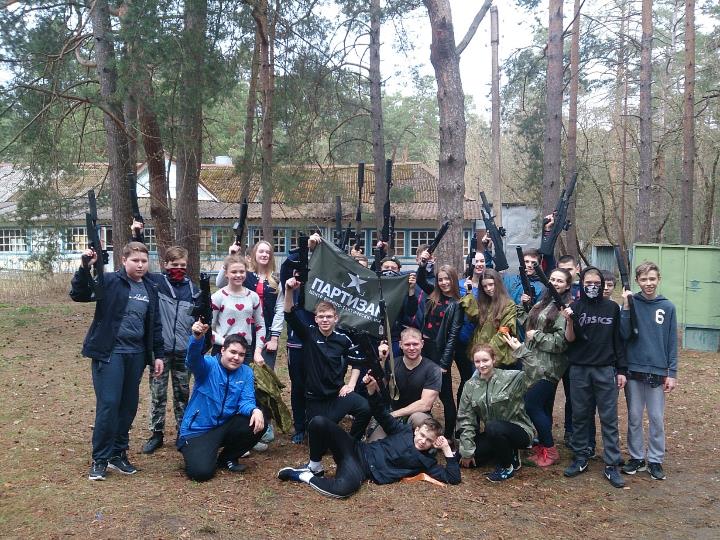 Тренировка на открытом воздухе во время пандемии
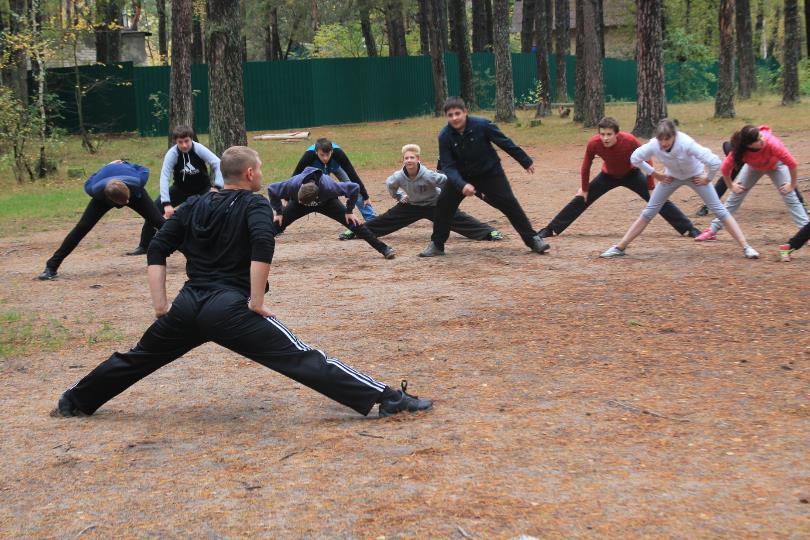 Тренировка на открытом воздухе во время пандемии
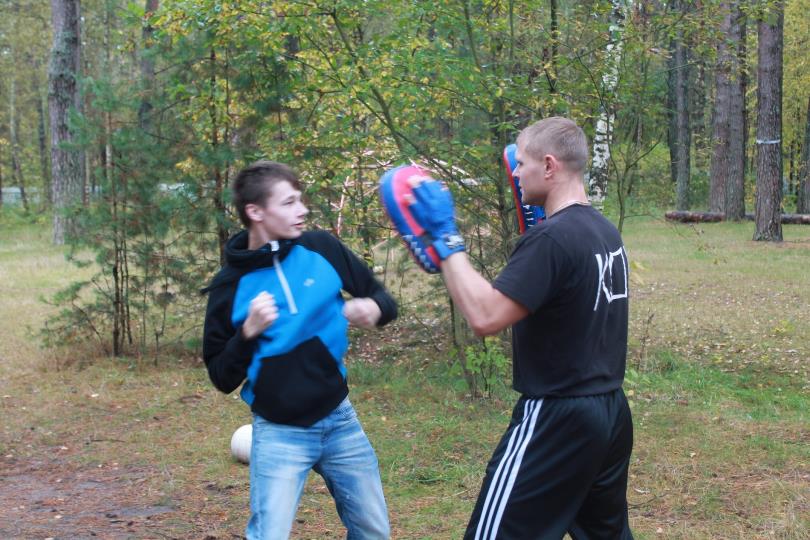 Акция за здоровый образ жизни в МБОУ СОШ №25
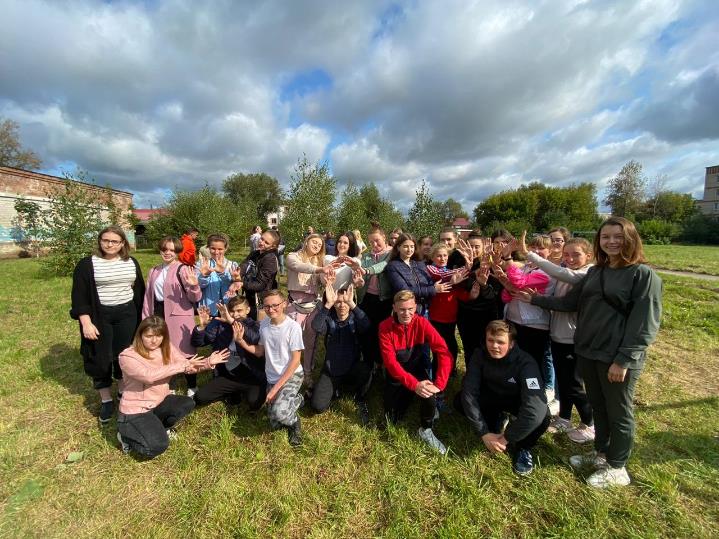 Готовимся к соревнованиям
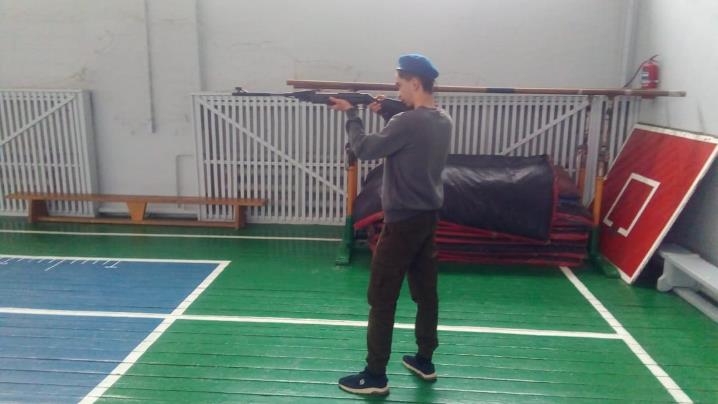 Готовимся к соревнованиям
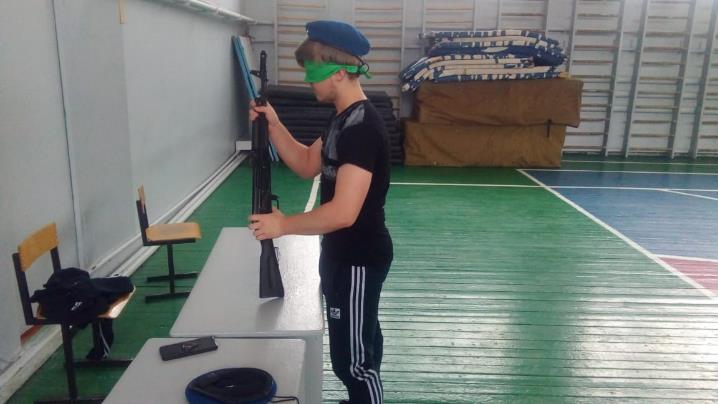 Соревнования по лазертагу
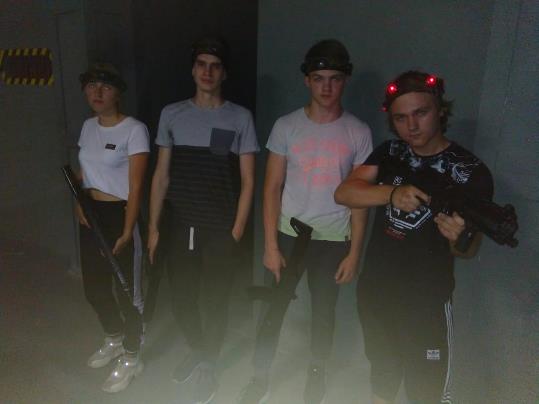 Призеры на соревнованиях по ориентированию
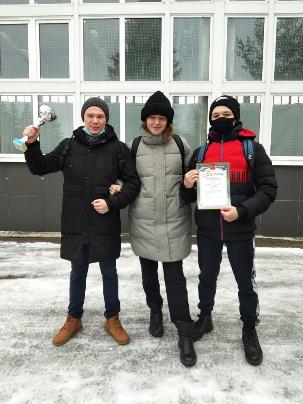 Викторина Герои Войны
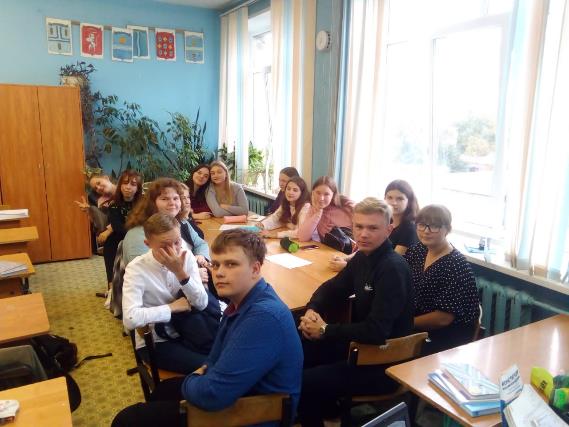